СОСТАВЛЕНИЕ РАССКАЗА
 ПО СЕРИИ
 СЮЖЕТНЫХ КАРТИНОК
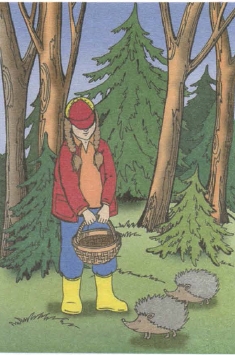 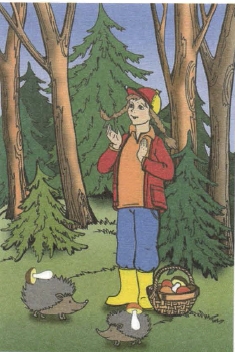 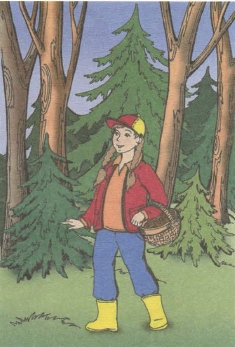 Рассмотри картинки. 
Попробуй составить рассказ.
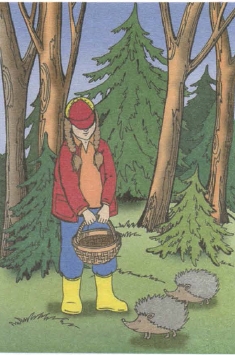 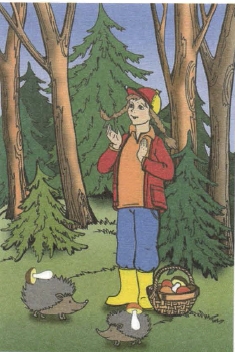 Какое название подошло бы к твоему рассказу?
Давай поиграем.
Закончи предложения.
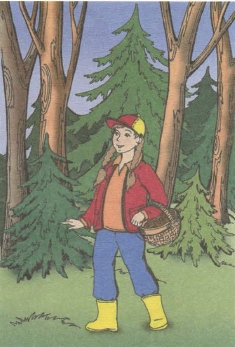 День был солнечный,    
                            поэтому…





Слова для справок: 
               грибов видимо-невидимо, 
               Маша собралась за грибами, 
               смотрели на неё и показывали  на куст
Проверь себя
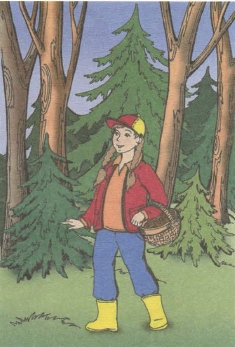 День был солнечный,    
    поэтому Маша
  собралась за грибами.
Продолжаем играть?
Закончи предложение
Вдруг Маша увидела
 ежей, которые……..
Слова для справок: 
               грибов видимо-невидимо, 
               Маша собралась за грибами, 
               смотрели на неё и показывали  на куст
Проверь себя
Вдруг Маша увидела  ежей, которые  смотрели на неё и показывали на куст.
Играем?
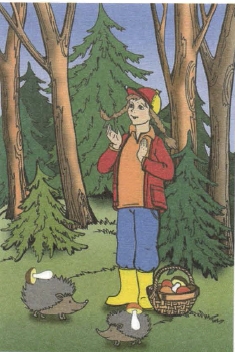 Заглянула Маша
   под куст, а там…..
Слова для справок: 
               грибов видимо-невидимо, 
               Маша собралась за грибами, 
               смотрели на неё и показывали  на куст
Проверь в себя. Я в тебя верю.
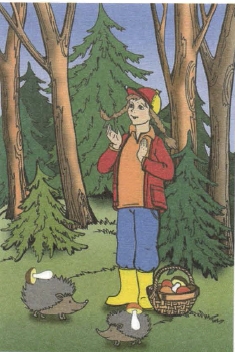 Заглянула Маша под куст, а там  грибов видимо-                
   невидимо.
Послушай или прочти сам, 
как это было на самом деле
В лесу
 День был солнечный, поэтому Маша собралась за грибами.
Вдруг Маша увидела  ежей, которые  смотрели на неё и показывали на куст.
  Заглянула Маша под куст, а там грибов видимо - невидимо.
 С полной корзиной грибов Маша пошла домой.
Поиграем ещё? 
Я начну, а ты закончи.
День был солнечный, поэтому…
Вдруг Маша увидела ежей, которые….
Заглянула Маша под куст, а там….
Ты молодец!
Сможешь рассказать самостоятельно?
Ты рассказывай, а я рядом 
и смогу тебе помочь.
День был солнечный, поэтому Маша собралась за грибами.
 Вдруг Маша увидела  ежей, которые смотрели на неё и показывали на куст.
  Заглянула Маша под куст, а там грибов видимо - невидимо.
 С полной корзиной грибов Маша пошла домой.
Ты умница!
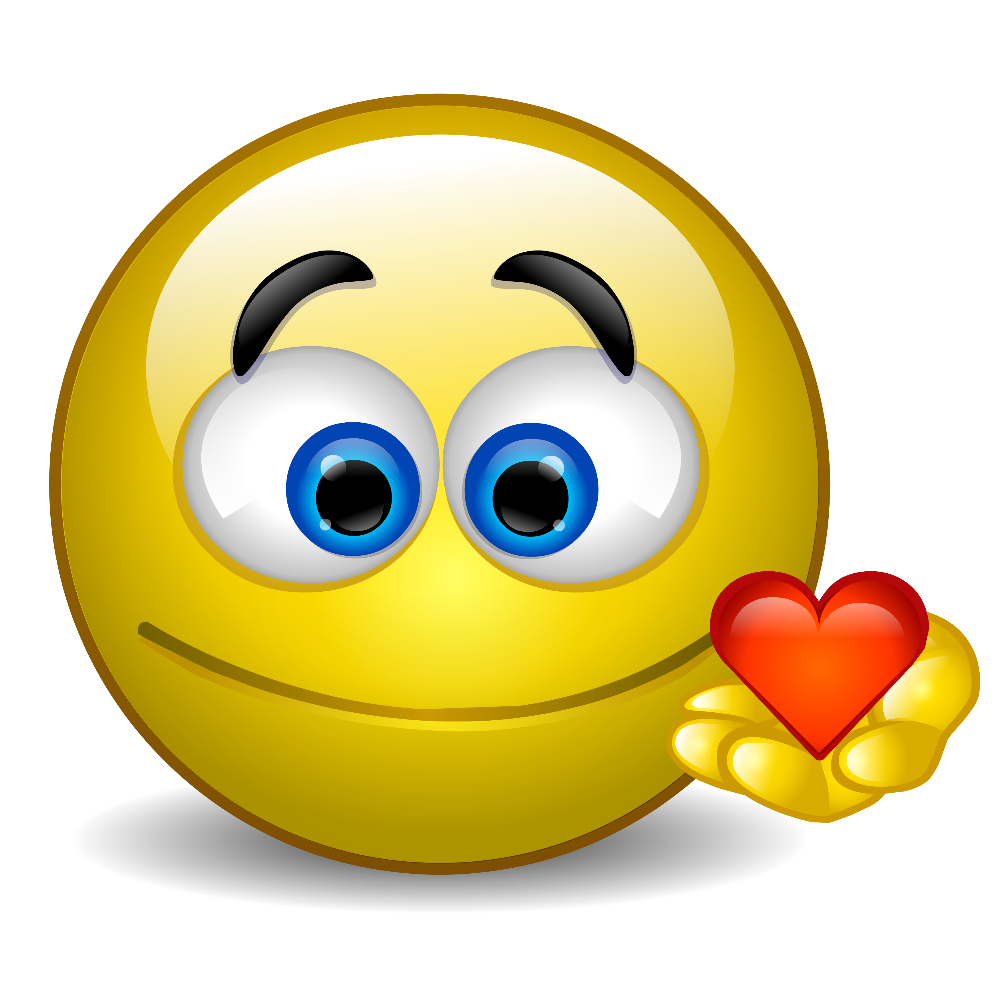